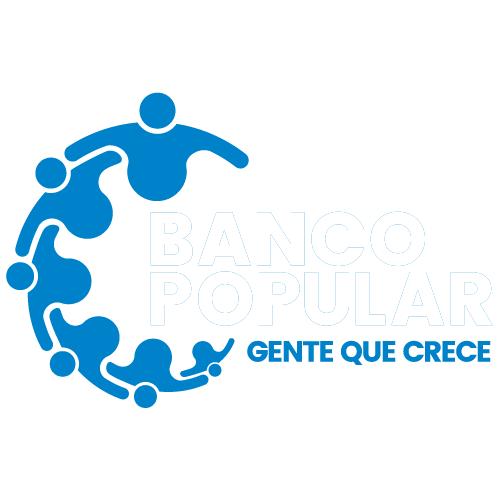 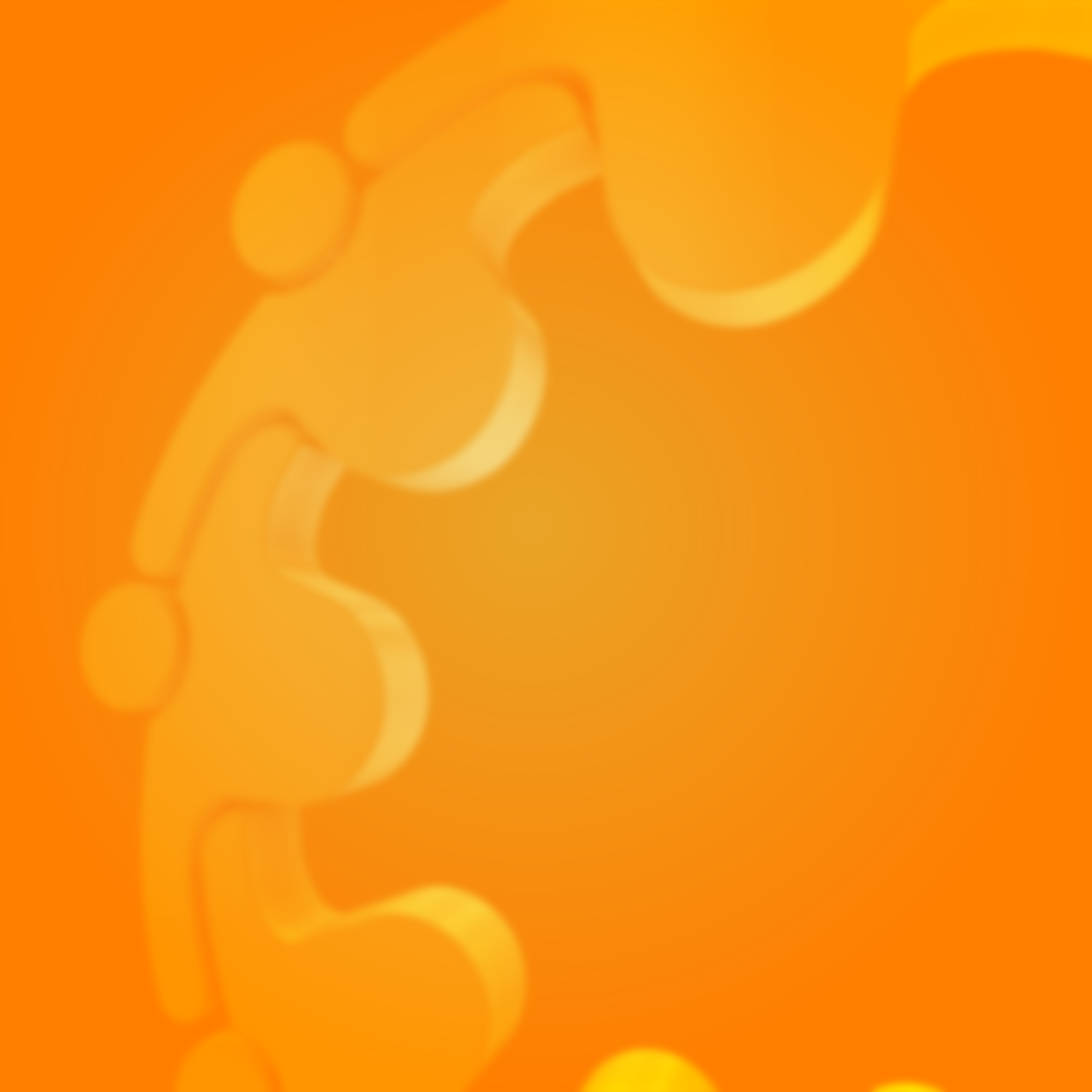 Resumen de Reclamos del mes de Abril 2025